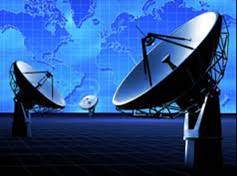 আজকের পাঠে তোমাদের স্বাগতম
পরিচিতি
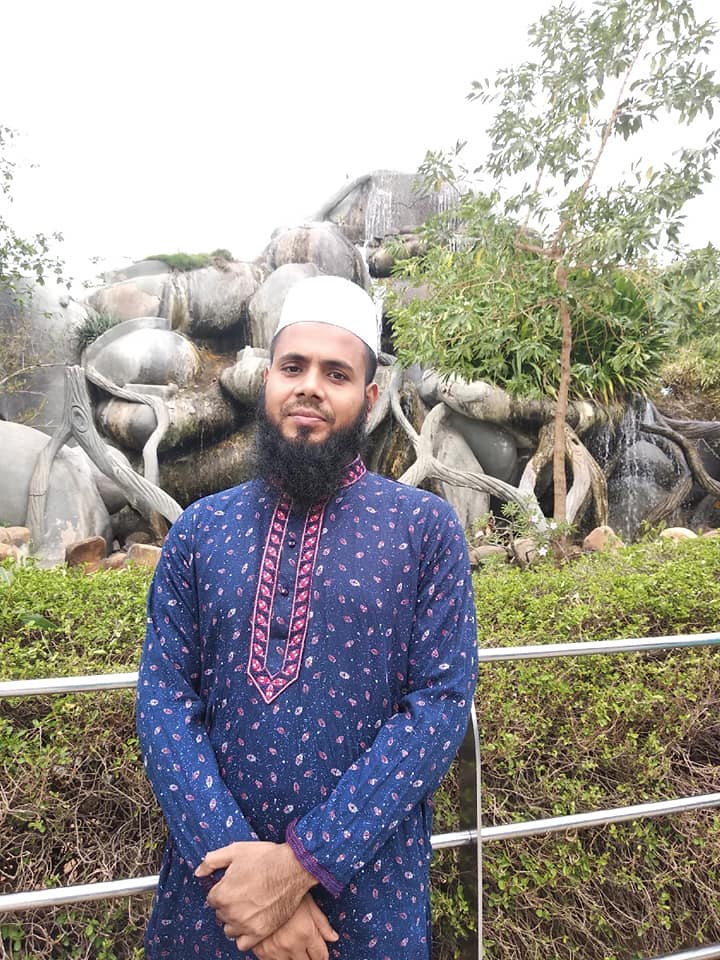 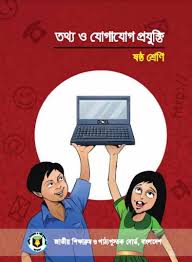 মু শরীফুল্লাহ খান 
সহকারী শিক্ষক
কংশনগর উচ্চ বিদ্যালয় 
বুড়িচং,কুমিল্লা। 
মোবাইল নম্বরঃ 01782127845 
Email:ksharifullah482@gmail.com
শ্রেণি- ষষ্ঠ
বিষয়- তথ্য ও যোগাযোগ প্রযুক্তি
সময়- ৪০ মিনিট
অধ্যায়- পঞ্চম
কিসের সাহায্যে কম খরচে দেশ-বিদেশে ছবিসহ কথা বলা যায়?
কিসের মাধ্যমে PSC পরীক্ষার রেজাল্ট পাওয়া যাচ্ছে?
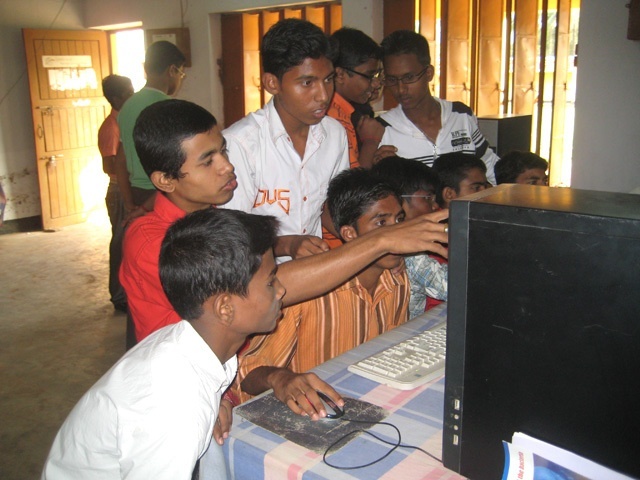 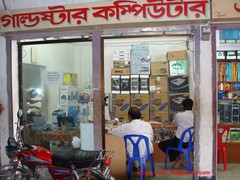 ইন্টারনেট
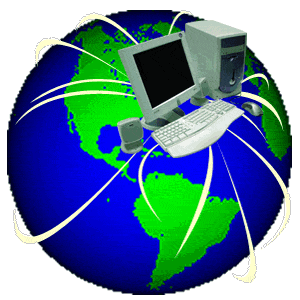 এ পাঠ শেষে শিক্ষার্থীরা ....
১। ইন্টারনেট কী তা বলতে পারবে।
২। ব্রাউজার কী ব্যাখ্যা করতে পারবে।
৩। বর্তমান বিশ্বে ইন্টারনেটের গুরুত্ব 
     নিরূপণ করতে পারবে।
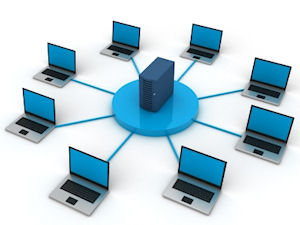 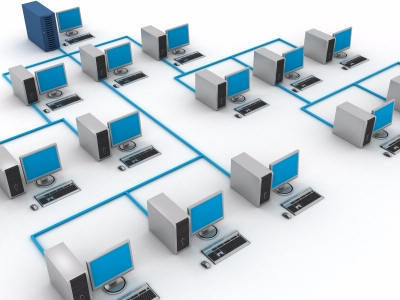 ইন্টারনেট কী?
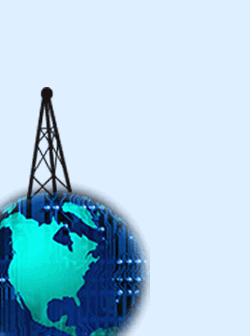 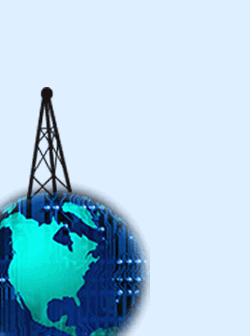 কম্পিউটার নেটওয়ার্ক
কম্পিউটার নেটওয়ার্ক
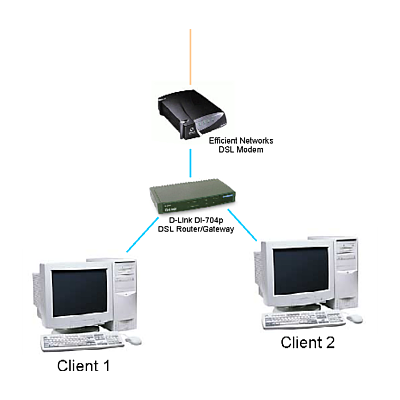 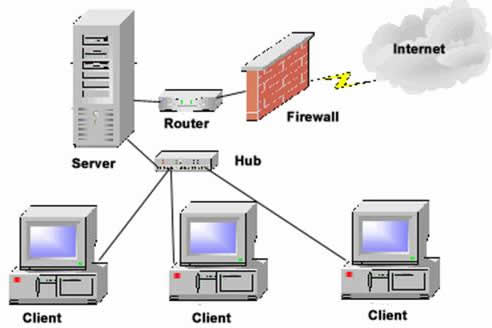 ইন্টারনেট হলো কম্পিউটার নেটওয়ার্ক সমূহের নেটওয়ার্ক
কম্পিউটার নেটওয়ার্ক
কম্পিউটার নেটওয়ার্ক
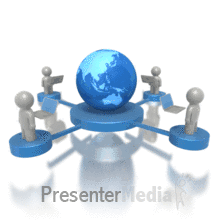 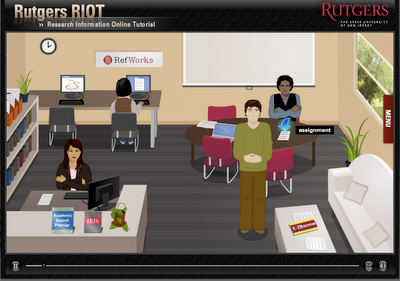 ২০১৩ শিক্ষাবর্ষে বি,ড  কোর্সে 
 ভর্তি চলছে
ইন্টারনেটে নিজের তথ্য অন্যের সামনে তুলে ধরার যে ব্যবস্থা নেওয়া হয়, তাকে ওয়েব সাইড বলে।
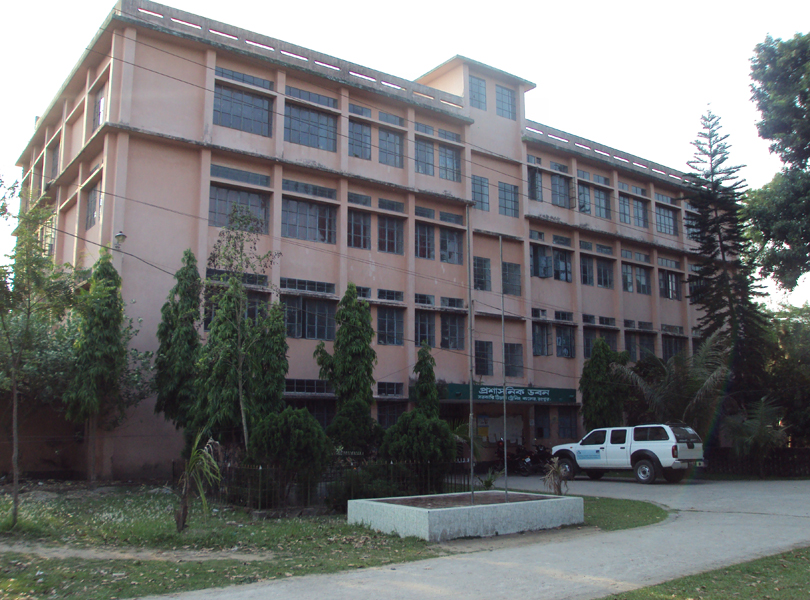 মেসার্স এ,বি ক্লথ  ষ্টোর
এখনে বেনারশি শাড়ি পাওয়া য়ায়।
২০১ ৮শিক্ষাবর্ষে বি,ড  কোর্সে  ভর্তি চলছে
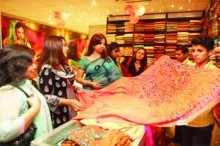 ওয়েব ব্রাউজার
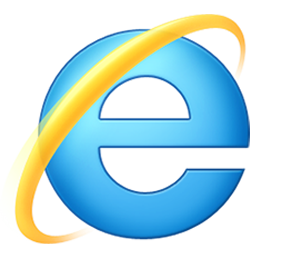 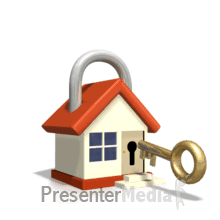 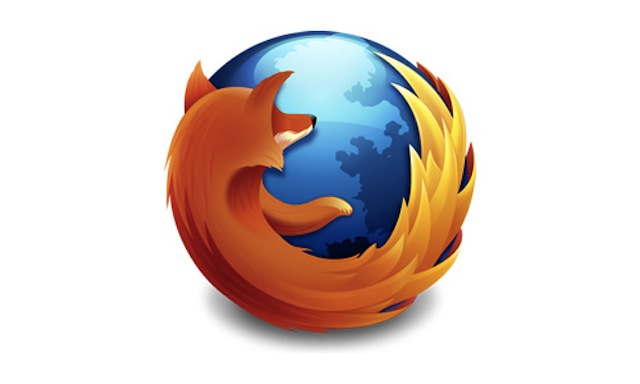 মজিলা ফায়ারফক্স
অপেরা
সাফারি
গুগল ক্রোম
ইন্টারনেট এক্সপ্লোরার
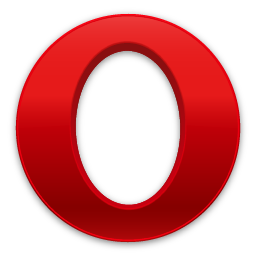 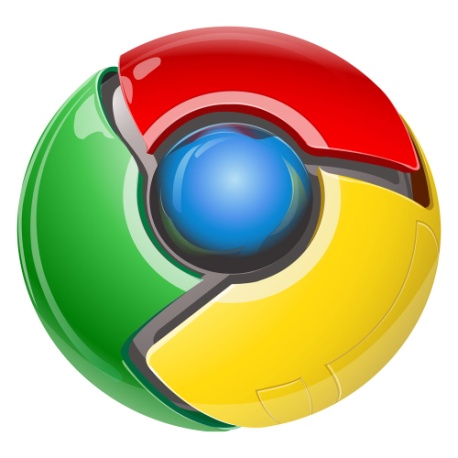 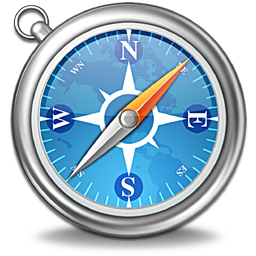 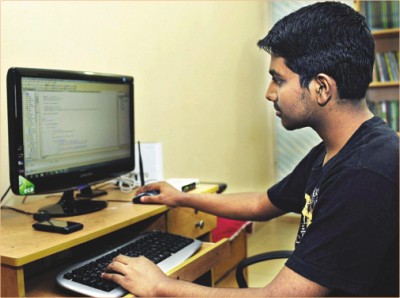 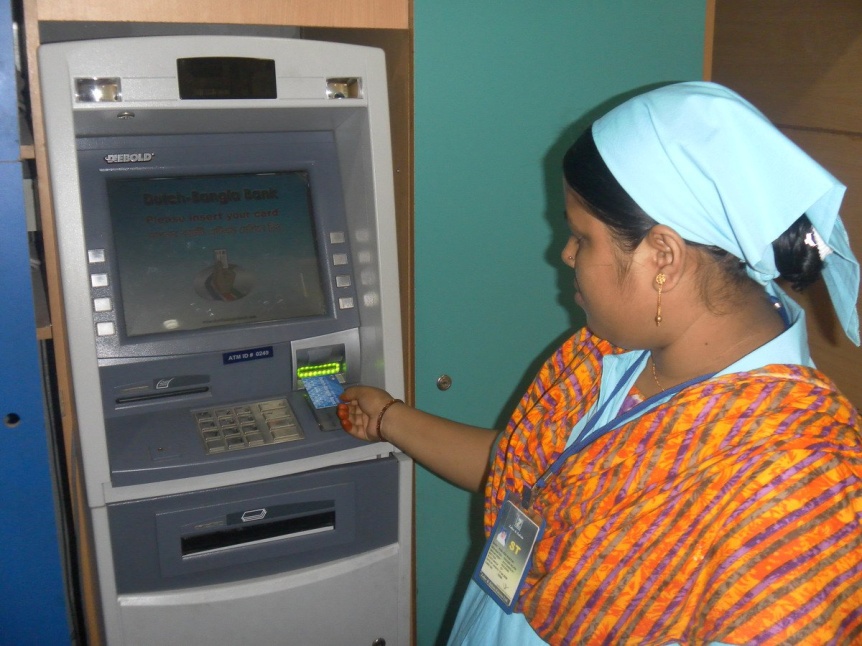 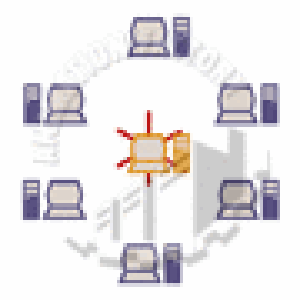 তথ্য সংগ্রহ
ATM বুথ থেকে টাকা উত্তোলণ
দেশ-বিদেশে ছবিসহ কথা বলা
অফিস ব্যবস্থাপনা
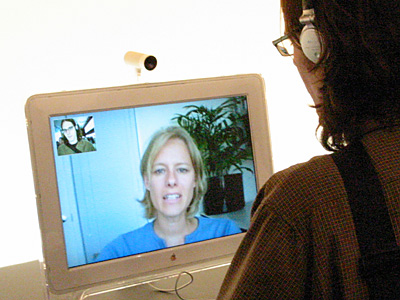 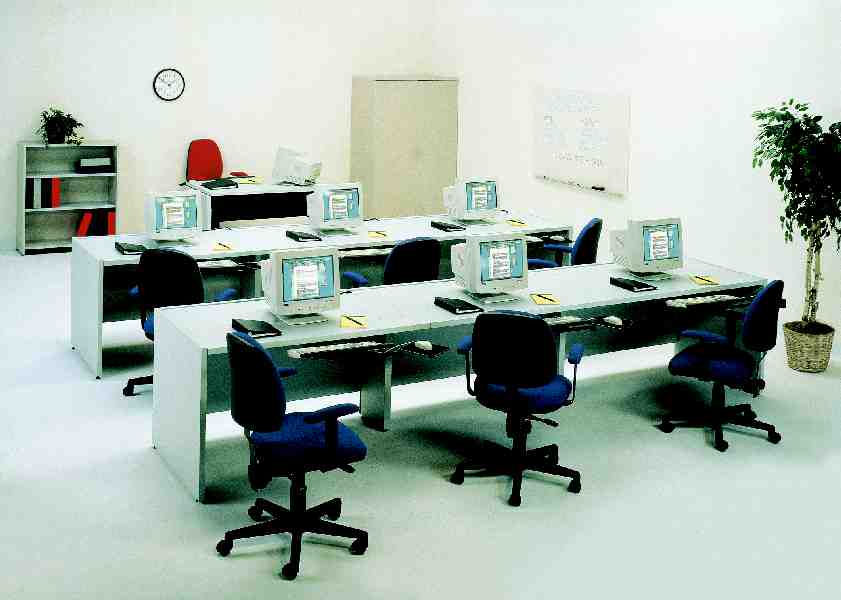 দলীয় কাজ
ইন্টারনেট এর যে কোন ৫টি সুবিধা সম্পর্কে লিখ?
মূল্যায়ন
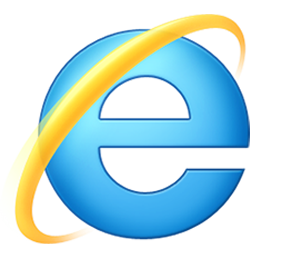 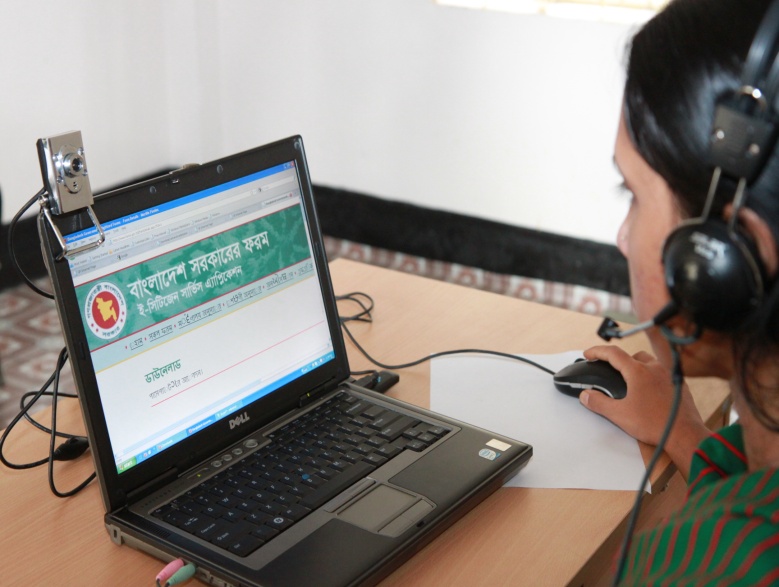 ইন্টারনেট কী?
(কম্পিউটার নেটওয়ার্ক 
সমূহের নেটওয়ার্ক)
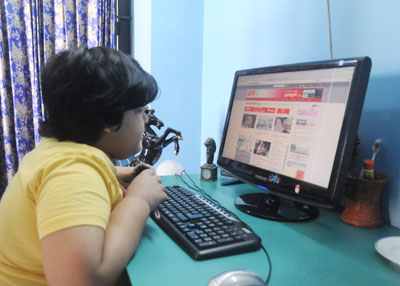 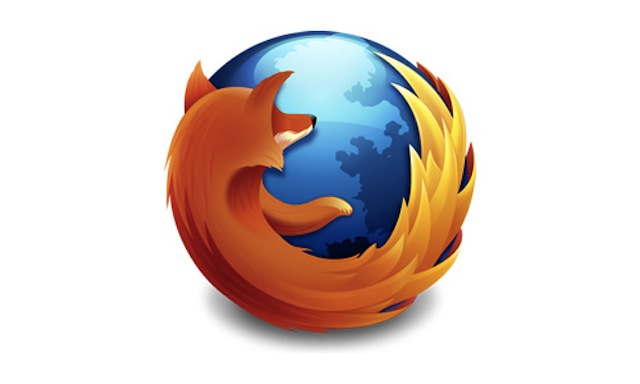 বাড়ির কাজ
“ইন্টারনেট আমাদের দৈনন্দিন জীবনের একটি অংশ” তোমার বক্তব্যের স্বপক্ষে ৫টি যুক্তি দাও।
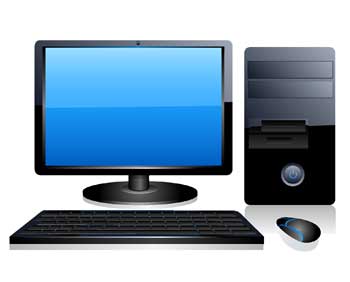 সবাইকে ধন্যবাদ